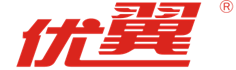 第九章    压强
第二节
液 体 的 压 强
第2课时  连通器与液体压强的应用
优翼理综学科号
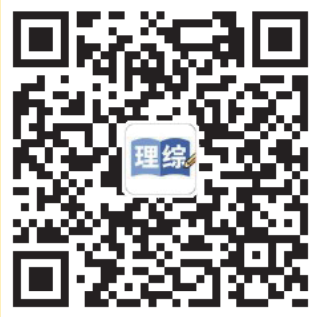 观察与思考
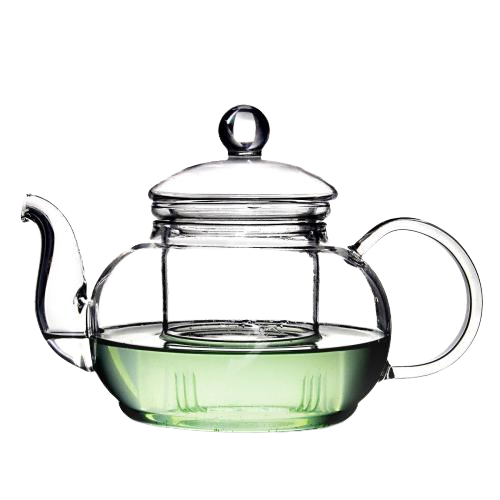 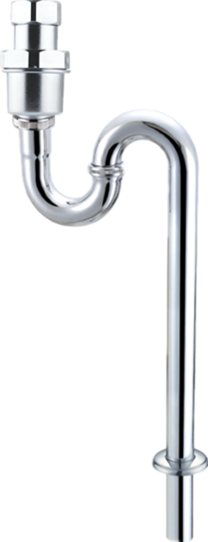 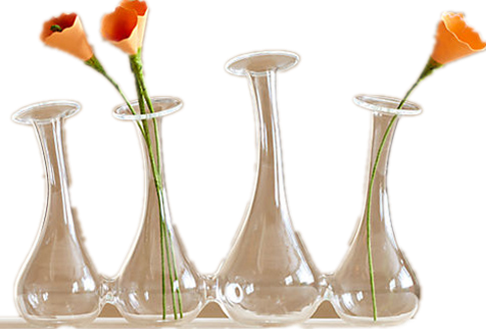 水壶
下水道管
花瓶
它们在结构上有什么相同点？
学习目标
01
知道连通器的原理；(难点)
了解生活、生产中形形色色的连通器。
02
连通器
上端开口、下端连通的容器叫做连通器。
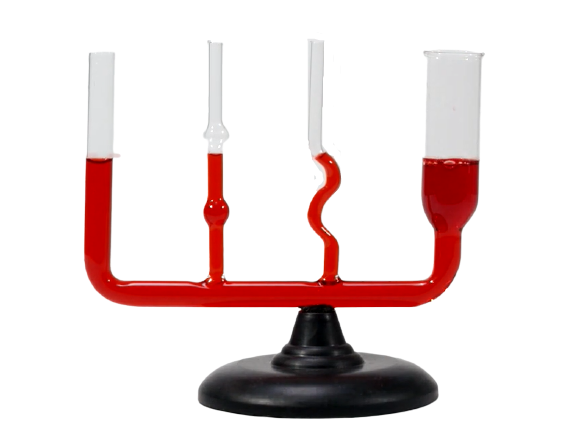 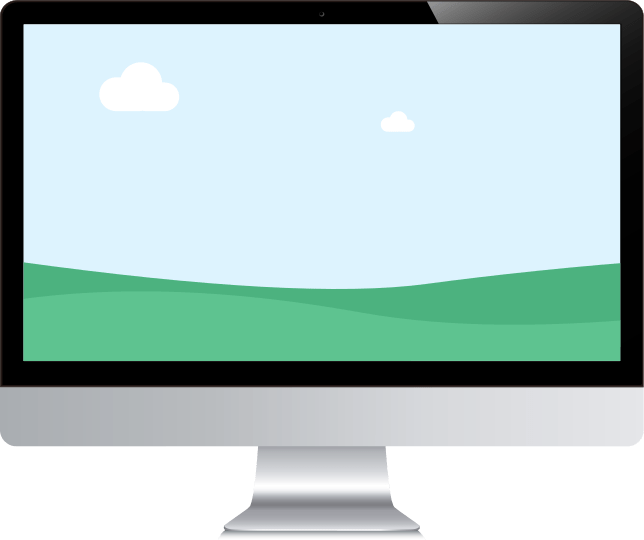 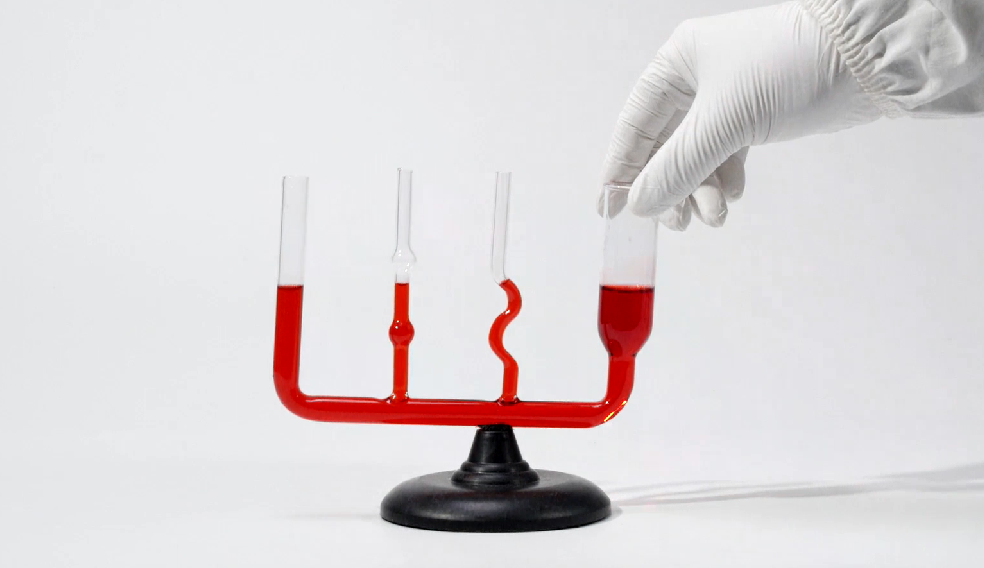 结论：
连通器里装同种液体，当液体不流动时，连通器各部分中的液面总是相平的。
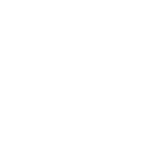 演示：连通器
假设容器底部有一竖直膜片，分析图中p1与p2的大小。
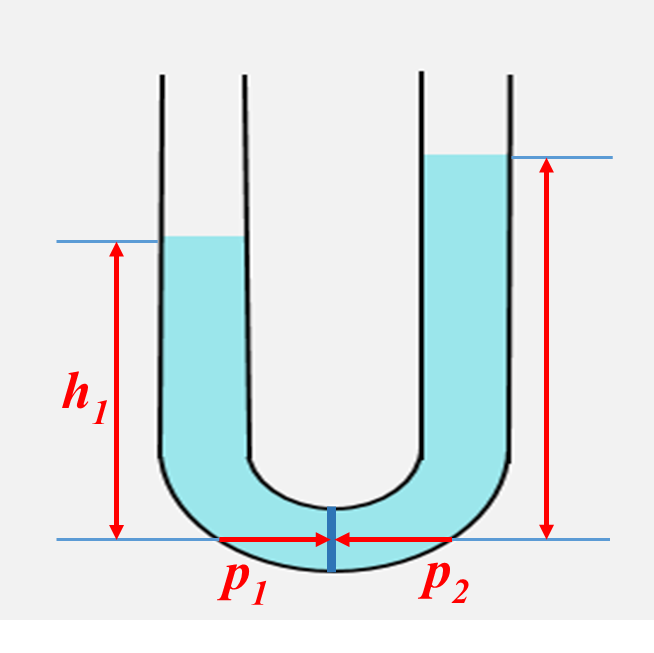 如果p1、p2大小不相等，会发生什么现象？
右侧液面下降，最后当液体静止时，两侧液面相平。
连通器的应用
船闸是利用连通器原理工作的
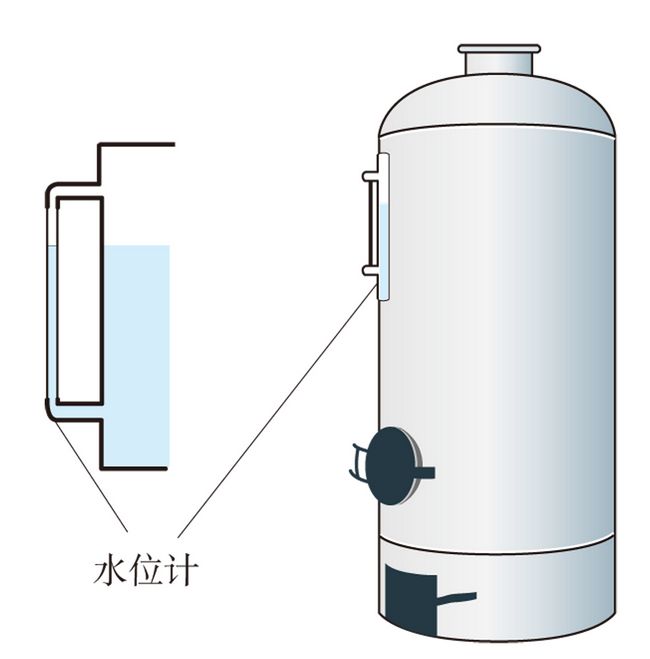 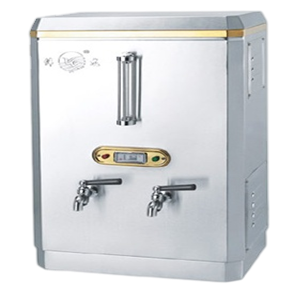 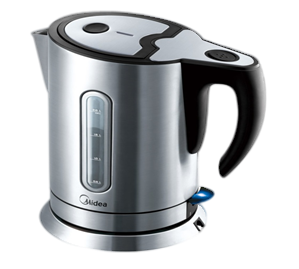 水位计
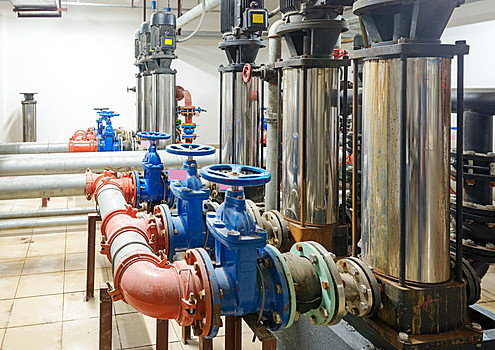 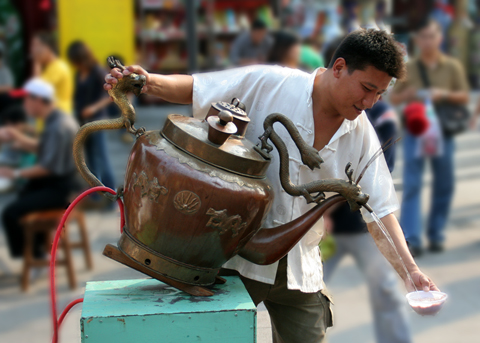 自来水供水系统
水壶
[Speaker Notes: 请在此片插入一个flash动画。]
课堂小结
连通器与液体压强的应用
定义
上端开口、下端连通的容器叫做连通器
连通器里装同种液体且不流动时，连通器各部分中的液面总是相平的。
特点
茶壶、排水管的U形“反水弯”、锅炉水位计、船闸等。
应用
随堂训练
1．下列不是利用连通器的特点来实现自己的功能的是（　　）
B
A．船闸	                 B．液体压强计	
C．乳牛自动喂水器	         D．地漏的存水杯
2.如图所示，甲、乙两容器间有一斜管相通，中间有阀门K控制，容器中装有水，且两容器中水面相平，则（　　）
C
A．打开阀门K以后，水将从甲流到乙	
B．打开阀门K以后，水将从乙流到甲	
C．打开阀门K以后，水不会流动	
D．打开阀门K以后，a处压强变小
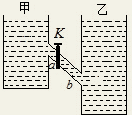 3．如图所示，在装修房屋时，工人师傅常用一根灌有水（水中无气泡）且足够长的透明塑料软管的两端靠在墙面的不同地方，在水面处做出标记就找到了同一水平高度，这是利用了　       　的原理。
连通器
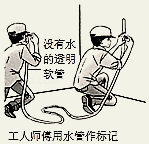 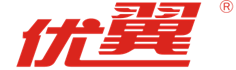 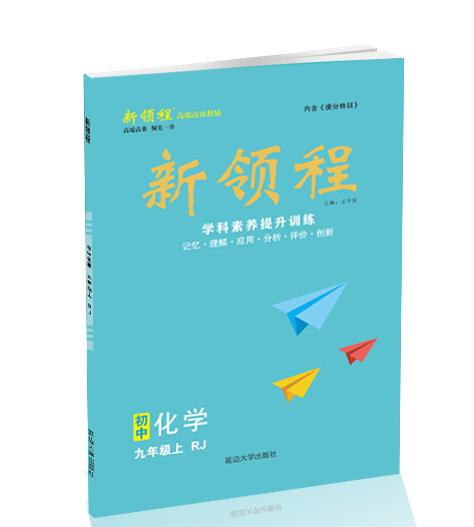 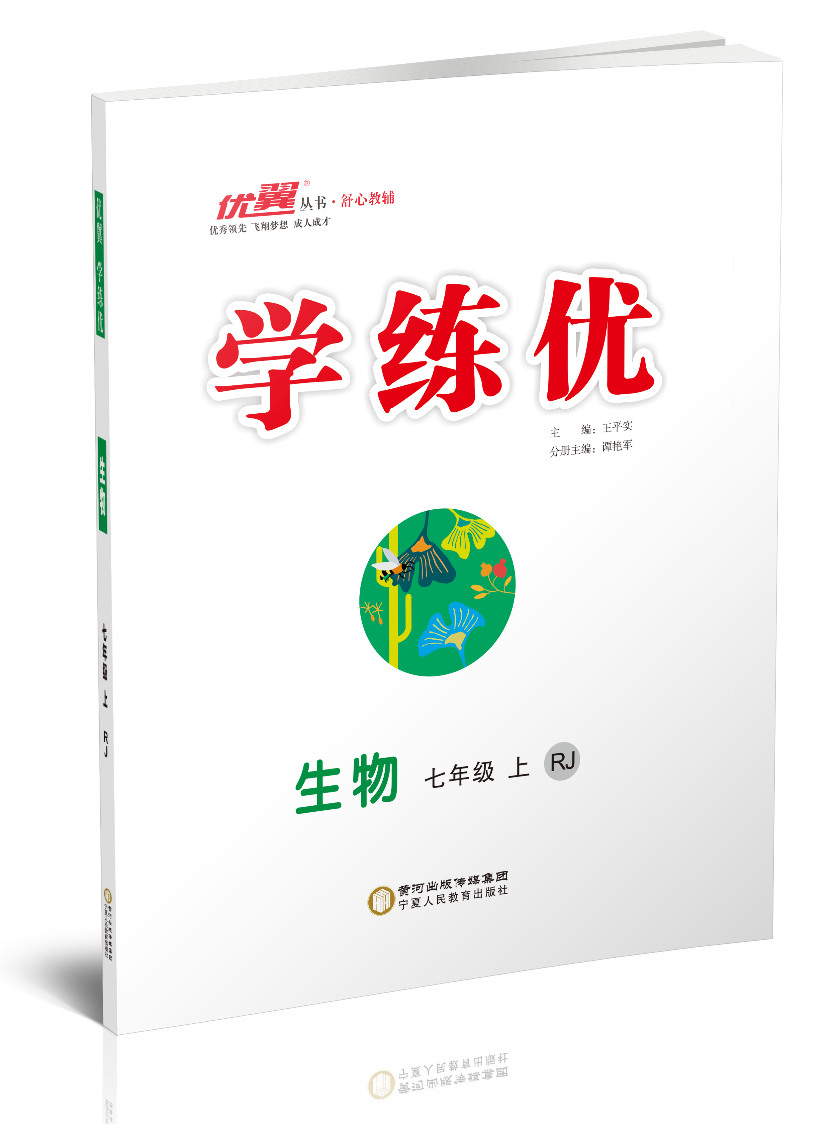 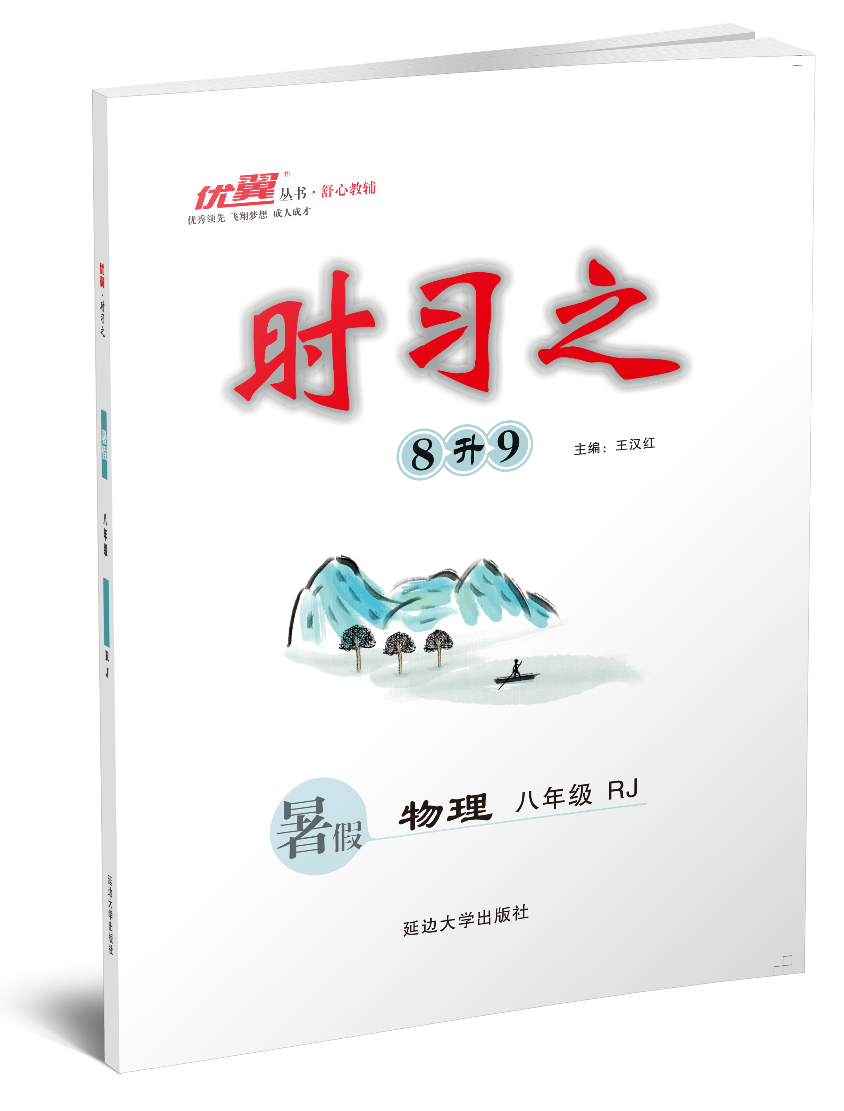 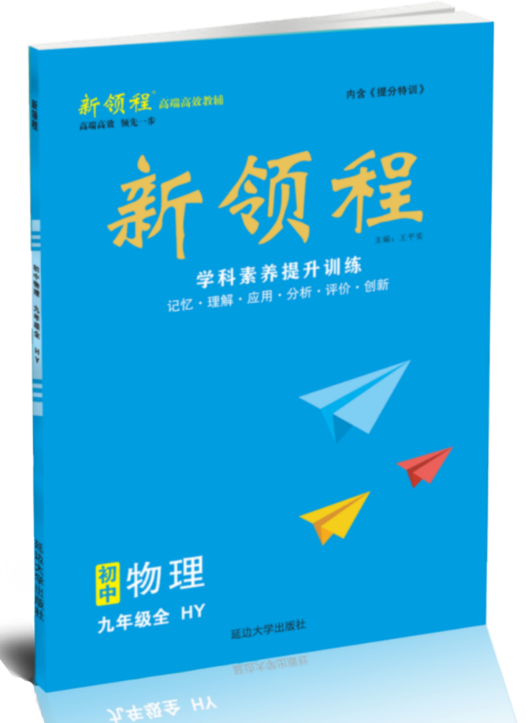 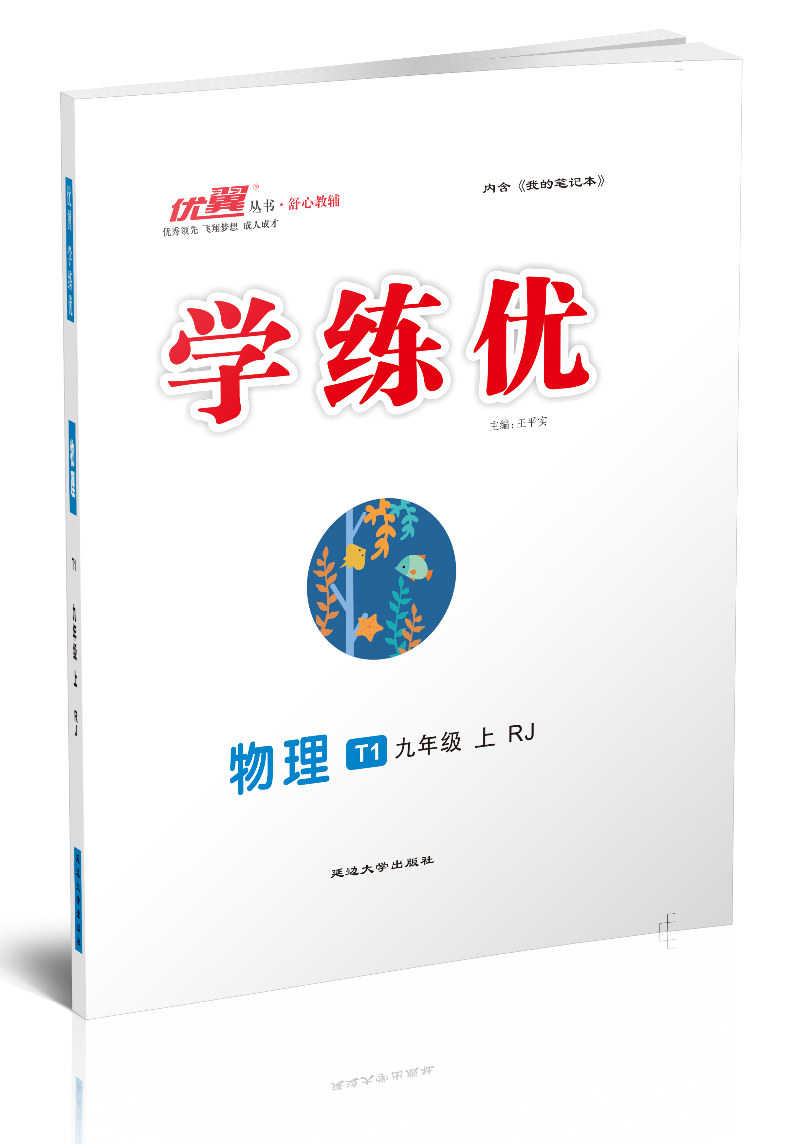 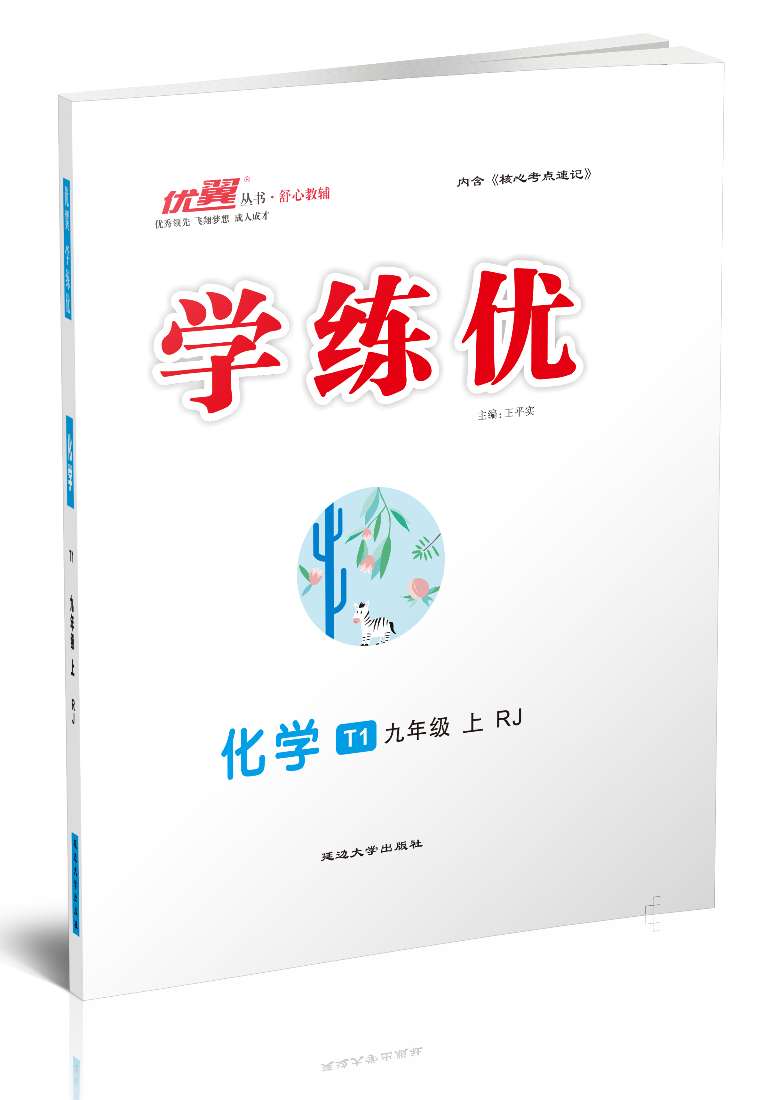 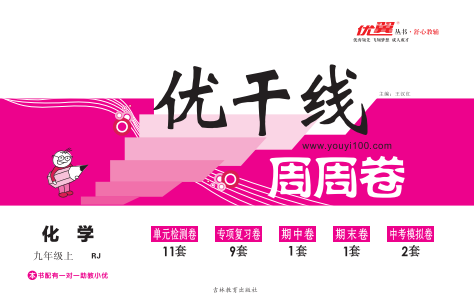 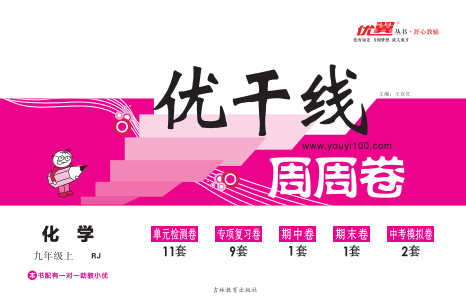 初中《优干线》系列
初中《学练优》系列
初中《时习之》系列
初中《新领程》系列
更多精彩，请访问：www.youyi100.com
点击进入
声  明
本文件著作权为创作公司所有，仅限于教师教学及其他非商业性和非盈利性用途。如发现盗用、转卖、网络传播等侵权行为，本公司将依法追究其相应法律责任。
      部分素材选自网络，如有争议，请联系删改。